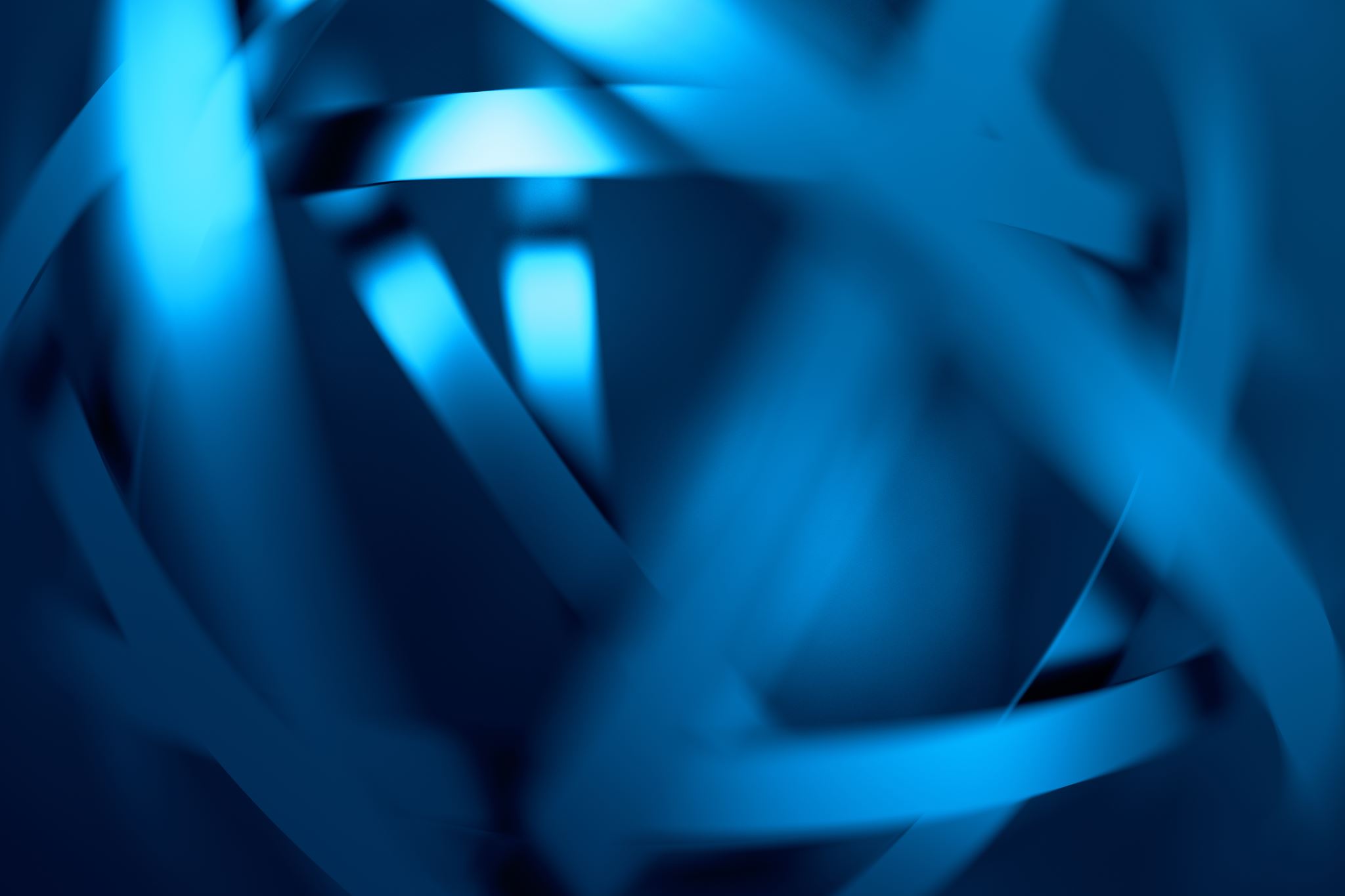 Как написать научную статью
Мастер-класс Е.Г. Харитоновой
Научная статья – это
1) логически завершенное исследование какой-либо проблемы, осуществленное посредством применения научного метода (источник: http://disszakaz.ru/services/stati/nauchnaya-statya-chto-eto/) 
2) жанр публицистики, который предполагает краткое изложение проведения научного исследования и его результатов.(источник: https://vyuchit.work/statya/nauchnaya-statya-eto.html)
3) это произведение, обстоятельно освещающее какую-либо тему, идею, вопрос, содержащее элементы их анализа и предназначенное для периодического, продолжающегося издания или сборника как составная часть его основного текста. (источник: http://www.vakpro.ru/metodicheskie-rekomendatsii-po-oformleniyu-statej-vak/)
Структура научной статьи
Заголовок
Аннотация 
Ключевые слова
Вступительная часть
Основная часть
Заключительная часть с выводами (выводы и аннотация – не одно и то же!!!)
Ссылки или список использованной литературы
Критерии научной статьи:
• Научность (касается исследования и разработки чего-то нового, использования научных методов познания, поэтому часто определяется по ключевым ссылкам в тексте, реализуемым методам исследования и выводами).
• Новизна и оригинальность (предлагается новая идея, технология, способ, прием или оригинальный вариант расширения, апробации, доказательства эффективности чей-то авторской идеи, метода, технологии, поэтому часто определяется сравнением с имеющимися разработками).
• Практичность (связана с переносом в практическую деятельность других профессионалов, поэтому часто определяется по наличию в статье путей передачи опыта).
• Убедительность (определяется достоверностью цитат, аргументированностью выводов, наличием статистических результатов и логичностью их интерпретаций).
• Логичность (определяется очевидностью причинно-следственных связей, логичностью переходов, взаимосвязанностью частей).
Алгоритм подготовки статьи:
• Сформулируйте цель статьи
• Набросайте примерный план статьи (части статьи – то же, что и задачи)
• Сбор материала (заодно, посмотрите, рассматривалась ли выбранная Вами тема статьи другими исследователями; на каком уровне)
• Продумайте, что нового Вы включите в свою статью (идеи, принципы, технологии, приемы, оригинальное описание личного опыта, доказательство эффективности известного метода, уникальную форму представления сравнительно новой идеи и т.д.)
• Определите структурные части своей статьи (введение, основное содержание, выводы). Начните писать, раскрывая каждую часть. Можете «держать перед глазами» понравившуюся Вам статью и писать по аналогии, используя похожие связки
Алгоритм подготовки статьи:
• Подумайте, какое графическое сопровождение (рисунки, схемы, таблицы) будут иллюстрировать главные мысли
• Посмотрите на созданный Вами вариант статьи глазами своих коллег, научного руководителя. Помните, что важно в статье сказать что-то новое
•  Еще раз прочитайте статью и отдельно проанализируйте логичность смысловых переходов, выводов
• Отдельно оцените язык написания статьи (научная статья отличается сухостью и безэмоциональностью)
• Еще раз прочитайте статью, определите ее главную мысль, откорректируйте название
• Перечитайте еще раз выводы. Убедитесь, что каждый из них логичен и содержателен
 • Литературная правка
• Оформление статьи (в соответствии с требованиями конкретного журнала)
• Проверка на плагиат
Проверка на плагиат. Информресурсы
www.antiplagiat.ru
www.etxt.ru/antiplagiat (без регистрации доступна бесплатная проверка текста объёмом до 3000 символов; после регистрации — до 5000 знаков)
www.advego.ru/plagiatus/
Научные журналы для студентов:
1)«Студенческий вестник» (Издательство «ИНТЕРНАУКА»; мультидисциплинарный; периодичность – еженедельно; 1 стр. текста – 99 руб.; https://www.internauka.org/journal/stud/herald)
2) Научный журнал «Молодой Ученый» (мультидисциплинарный; периодичность – еженедельно; https://moluch.ru/)
3) Научный журнал «Студенческий» (Изд-во «СИБАК»; мультидисциплинарный; 1 стр. текста – 100 руб.; периодичность – еженедельно; https://sibac.info/journal/student )
4) Международный электронный научный журнал «SCIENCE TIME» (Изд-во «ОНТ»; мультидисциплинарный; статья до 6 стр. включительно– 500 руб.; периодичность – ежемесячно; https://on-tvor.ru/science-time )
5) Международный научный журнал «Вестник науки» (мультидисциплинарный; 1 стр. текста – 170 руб.; периодичность – еженедельно; https://www.xn----8sbempclcwd3bmt.xn--p1ai/home )
 6) Электронный научный журнал «Международный студенческий научный вестник», РИНЦ (Изд-во РАЕ; мультидисциплинарный; 1 стр. текста – 220 руб.; материалы представляются в редакцию с помощью сервиса «Личный портфель автора»; http://www.eduherald.ru/
Благодарю за внимание
Науку часто смешивают с знанием. Это грубое недоразумение. 
Наука есть не только знание, но и сознание, 
т. е. уменье пользоваться знанием как следует.
В.О. Ключевский